DISTRICT
Public Image Seminar
DISTRICT 6440
Richard Brill

District 6440 Public Image Chair

richard.brill.rotary@gmail.com
PUBLIC IMAGE SESSION OUTLINE
Introduction and Agenda

Public Image Grant Program

Public Image Recommendations for Clubs
		Myself
		Public Image Committee Members
		Attending Club Public Image Chairs

Questions and Answers
WHAT IS ROTARY PUBLIC IMAGE ?
What Neighbors Know and Think about Rotary 

Rough Awareness

But Little Knowledge of Club Existence, Community and Global Impact, Rotary Demographics Today

Effective Public Image Can Help Turn This Around 
     and Some Clubs are Doing It Well
PUBLIC IMAGE GRANT PROGRAM -- General
Increase Rotary Visibility
Subsidize Marketing Materials
Reach General Public    
Up to $250 Per Club
Must Use Correct Logos
PUBLIC IMAGE GRANT PROGRAM  -- Logos
Rotary Logos
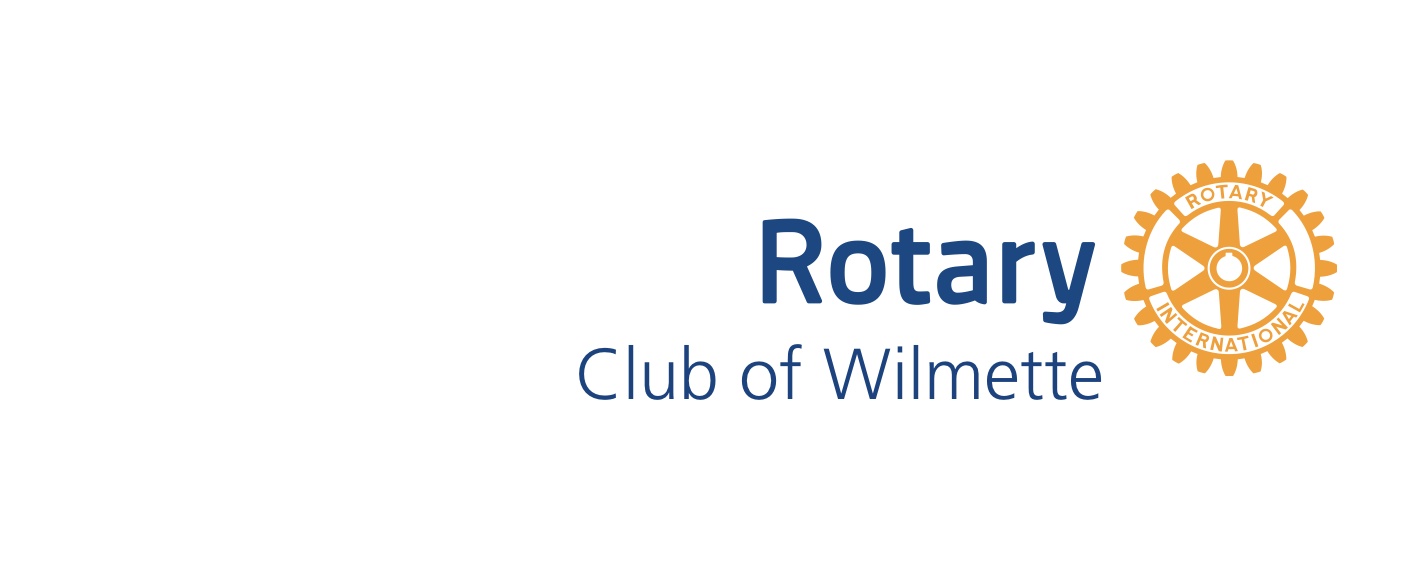 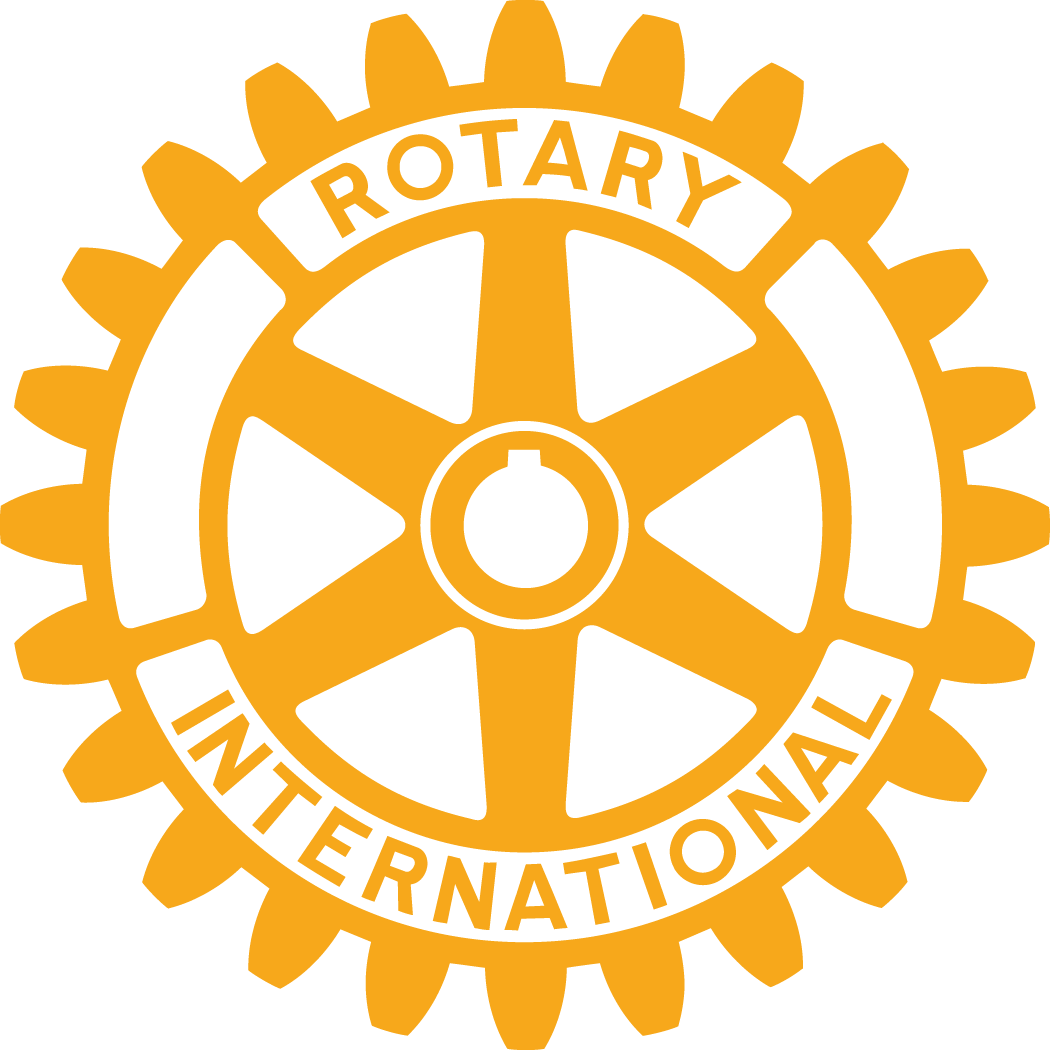 or
PUBLIC IMAGE GRANT PROGRAM -- Ideas
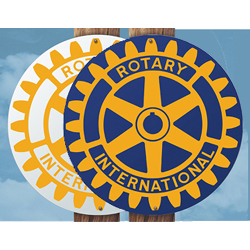 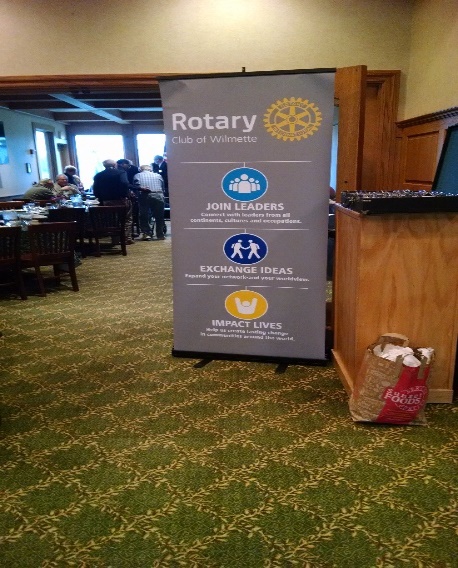 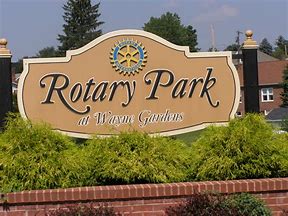 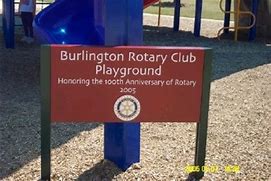 PUBLIC IMAGE GRANT PROGRAM -- Ideas
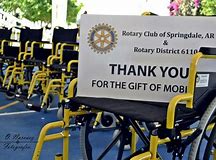 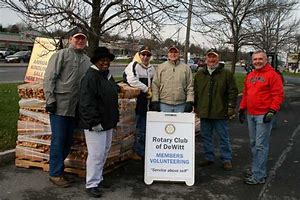 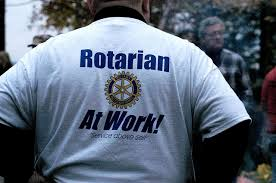 PUBLIC IMAGE GRANT PROGRAM -- Ideas
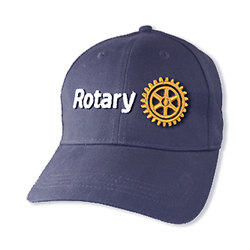 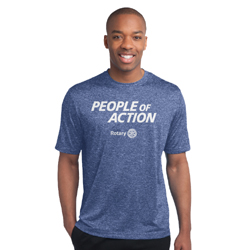 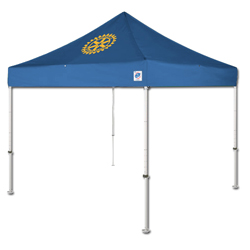 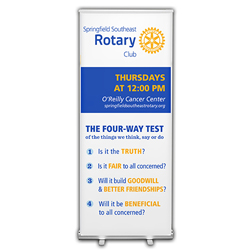 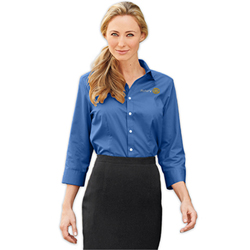 PUBLIC IMAGE GRANT PROGRAM -- Ideas
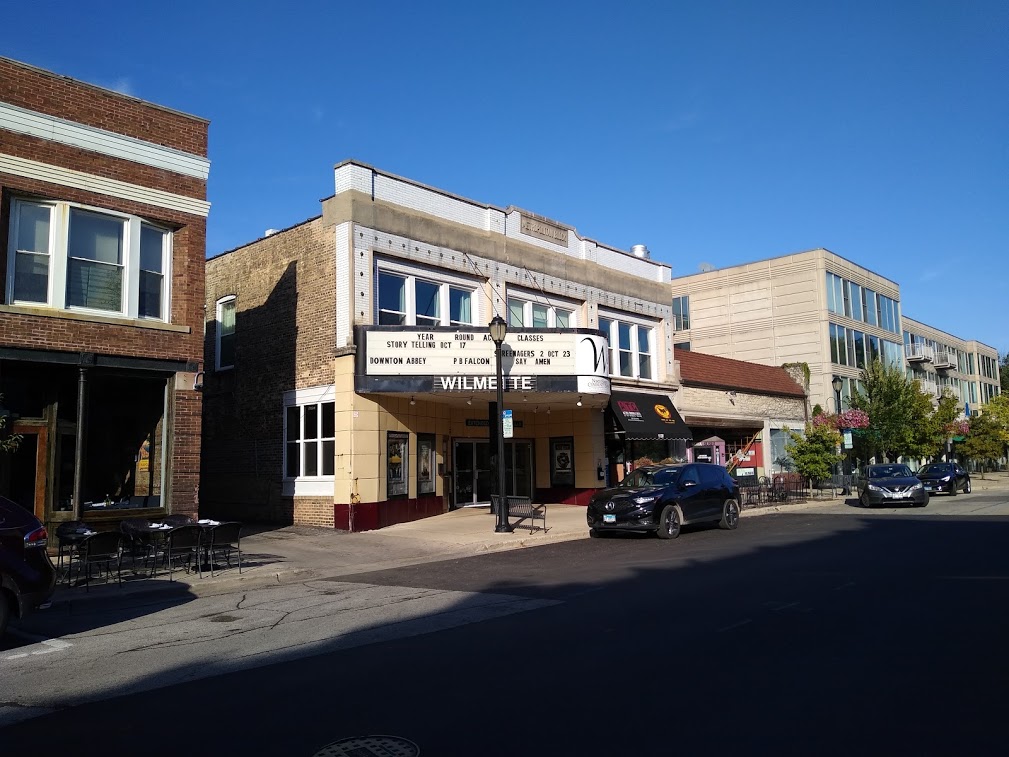 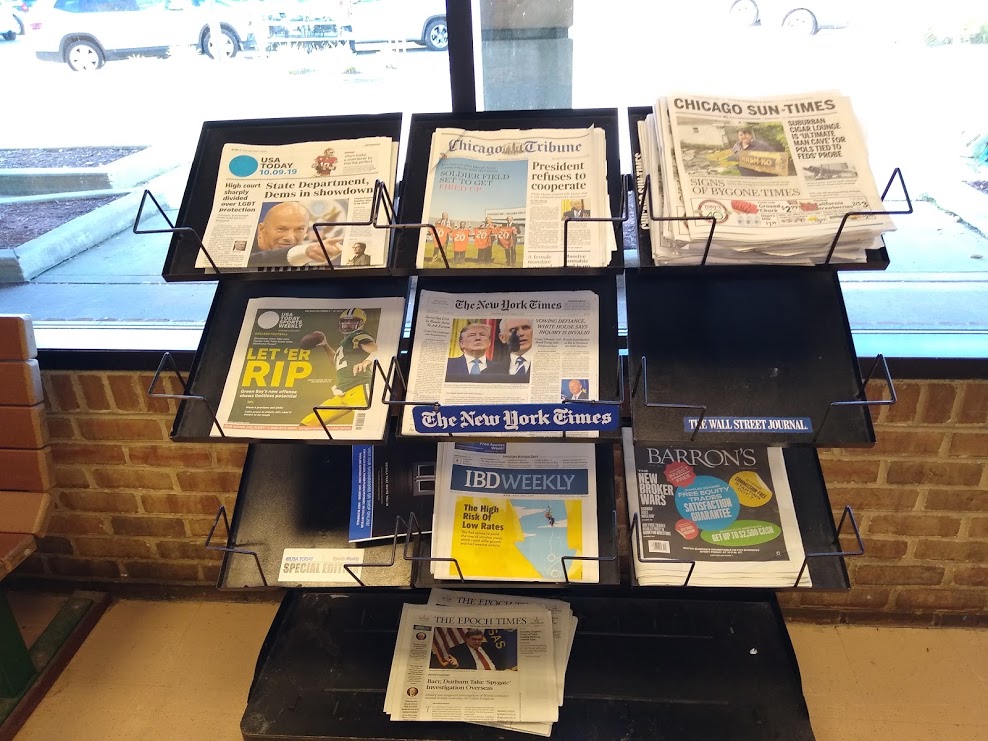 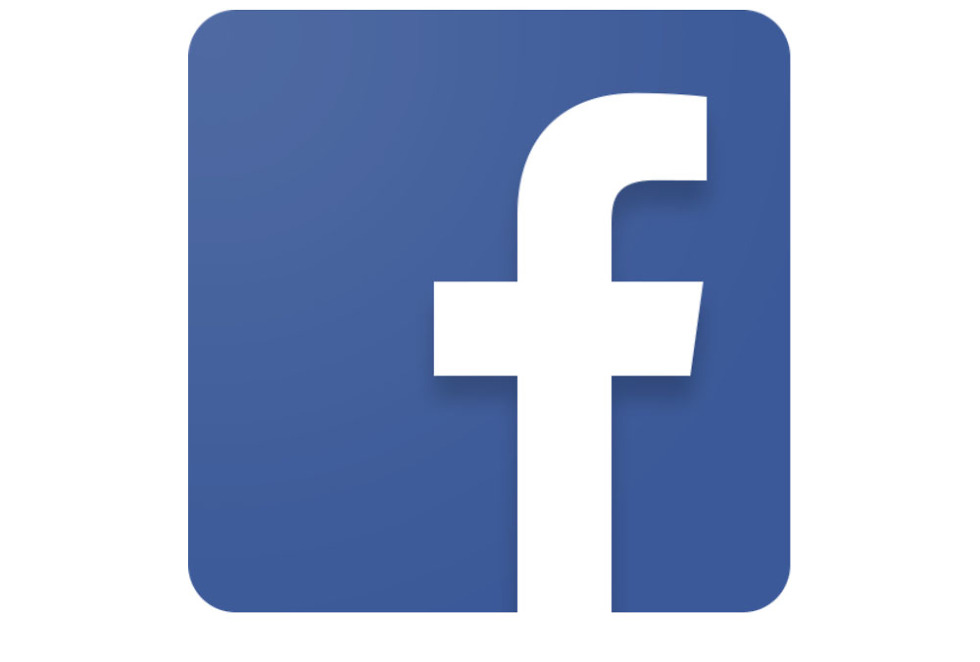 PUBLIC IMAGE GRANT PROGRAM – How To
Information and Application Form
PUBLIC IMAGE RECOMMENDATIONS
Club Public Image Chair

#1 Person
Skill Sets
Must Have One
Enter Name in ClubRunner Executives & Directors
Form Public Image Committee
PUBLIC IMAGE RECOMMENDATIONS
Social Media 

Vital Today

Facebook

Twitter, Instagram, Linked-In
PUBLIC IMAGE RECOMMENDATIONS
Social Media

Reach Hundreds to Thousands

Tell Club Story

Show Action, Excitement, Value

Energize Members

Attract New Members, Especially “Younger”
PUBLIC IMAGE RECOMMENDATIONS
Social Media
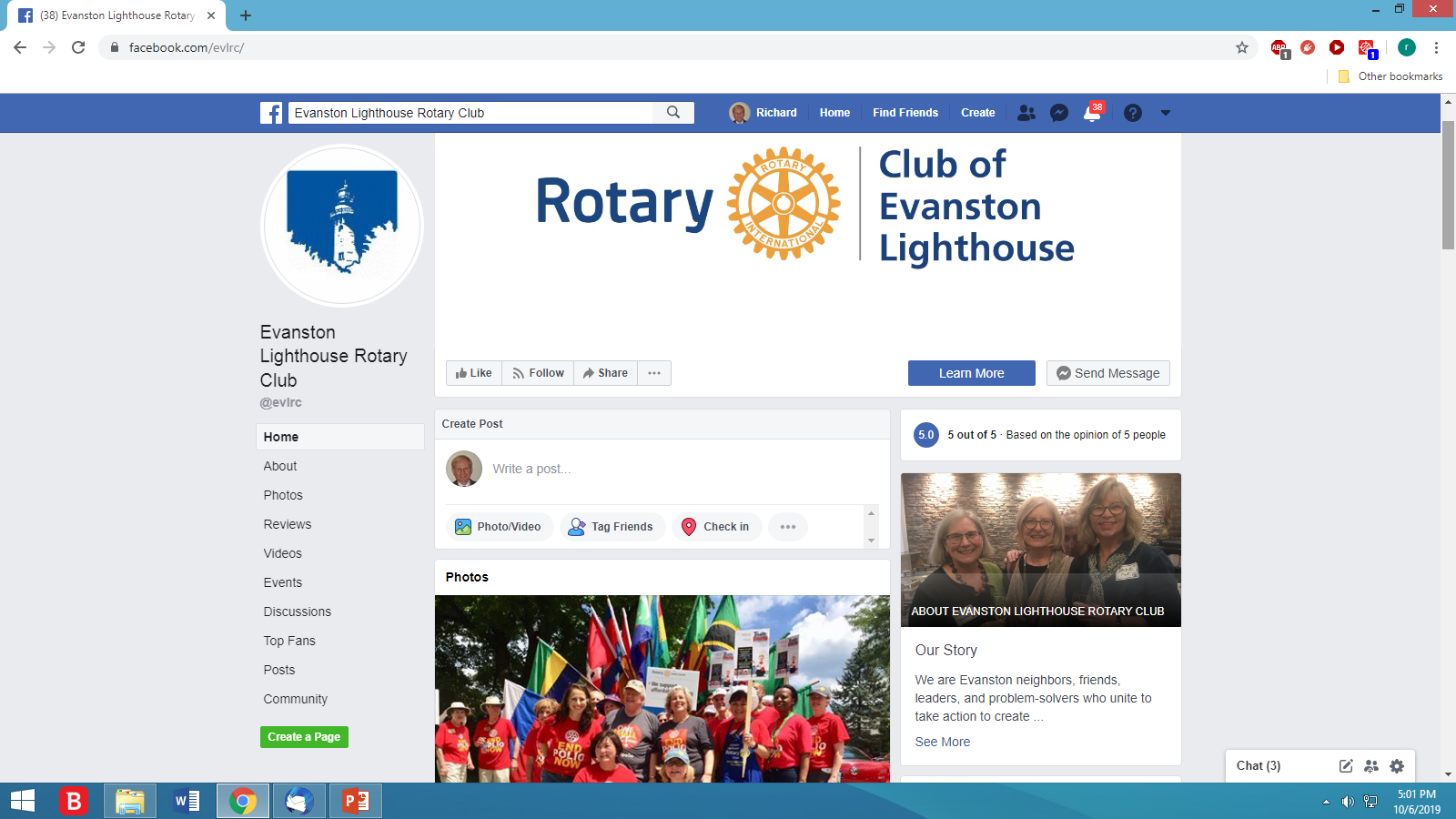 PUBLIC IMAGE RECOMMENDATIONS
Social Media 

Post colorful, lively photos and videos

Include women, younger members, youngsters

Convey information, excitement, People of Action

Motivate viewer interest, ideas, potential membership
PUBLIC IMAGE RECOMMENDATIONS
Social Media 

Use correct Rotary logos

Comment, share, engage posts

Events, donate

More soon from Public Image Committee Colleagues
PUBLIC IMAGE RECOMMENDATIONS
Social Media
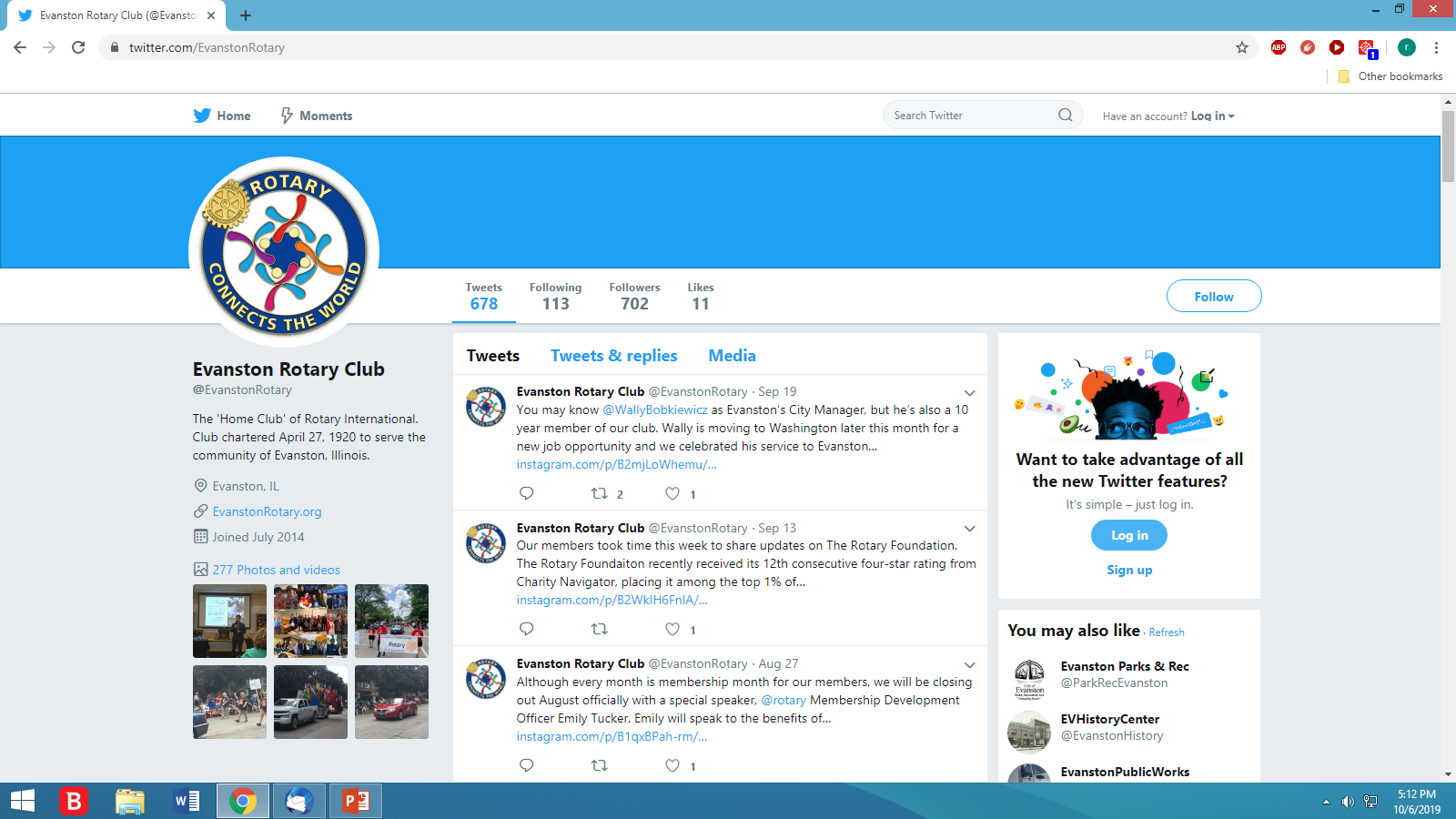 PUBLIC IMAGE RECOMMENDATIONS
Club Websites

Many Old and Tired
Should Look Modern
ClubRunner New Version
PUBLIC IMAGE RECOMMENDATIONS
Club Websites
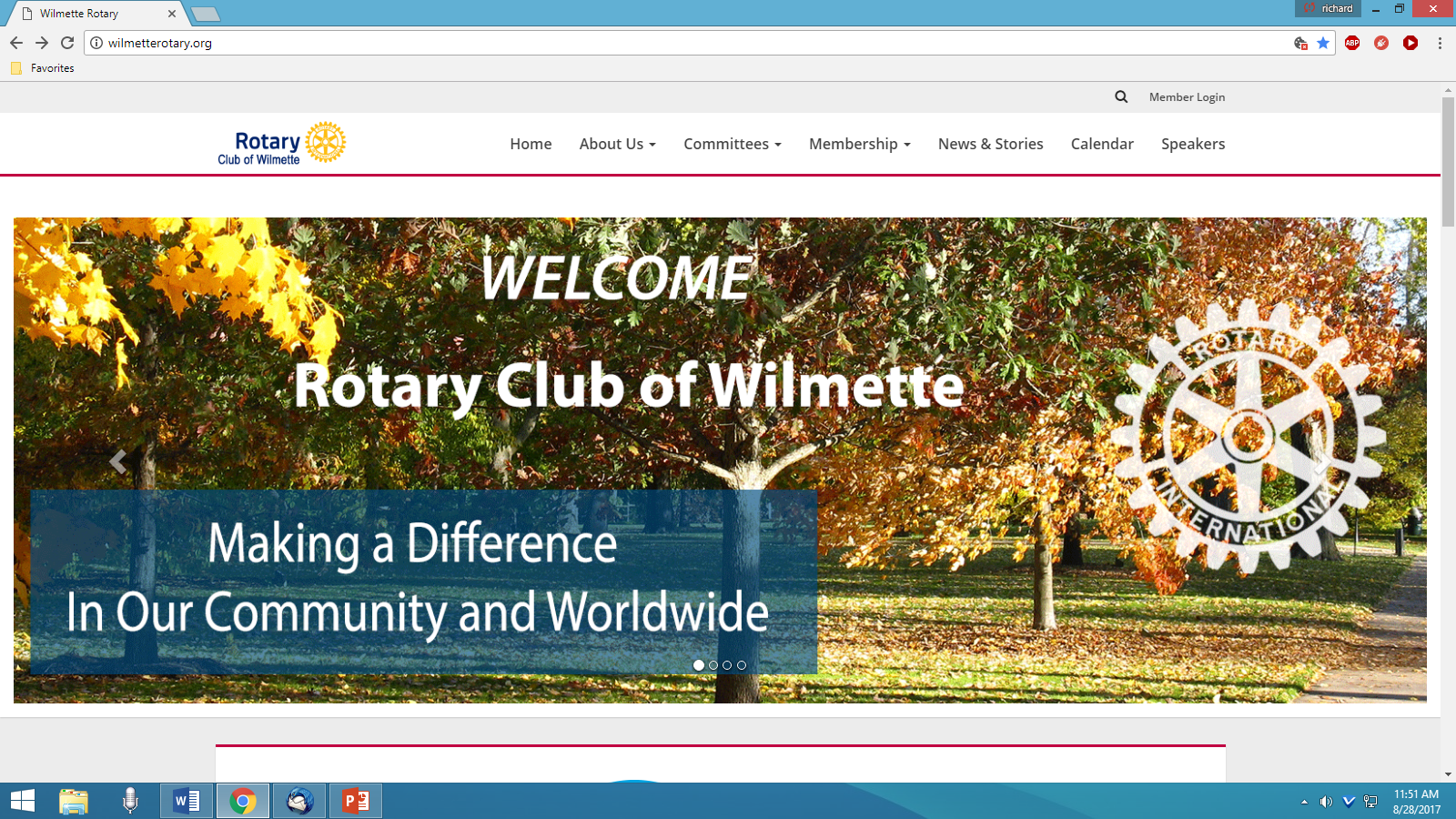 PUBLIC IMAGE RECOMMENDATIONS
Club Websites
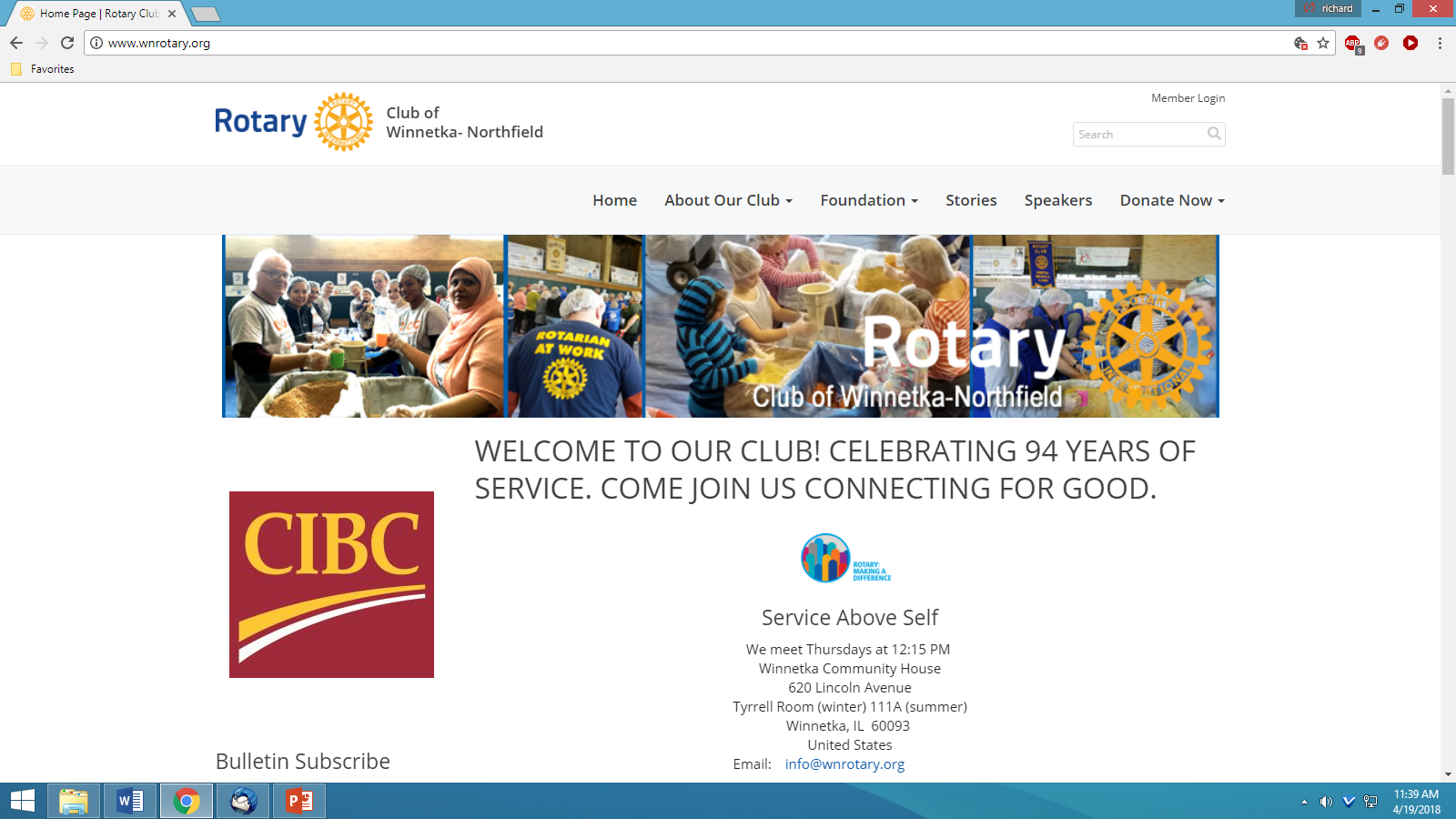 PUBLIC IMAGE RECOMMENDATIONS
Club Websites
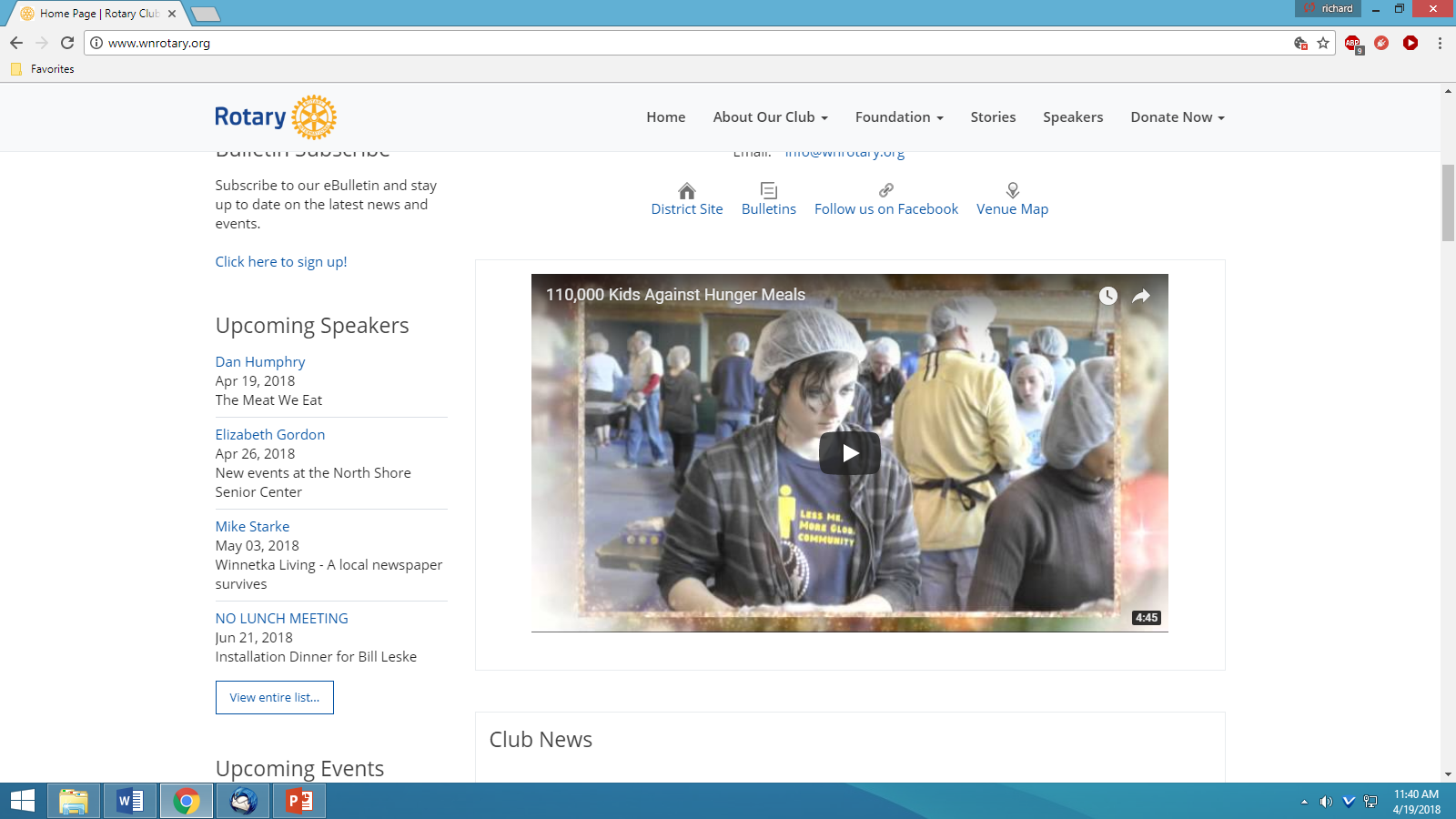 PUBLIC IMAGE RECOMMENDATIONS
Club Newsletters / Bulletins

Lively, Colorful, Information Packed
Should Look Like 2020 – Not 1820
PUBLIC IMAGE RECOMMENDATIONS
Club Newsletters / Bulletins
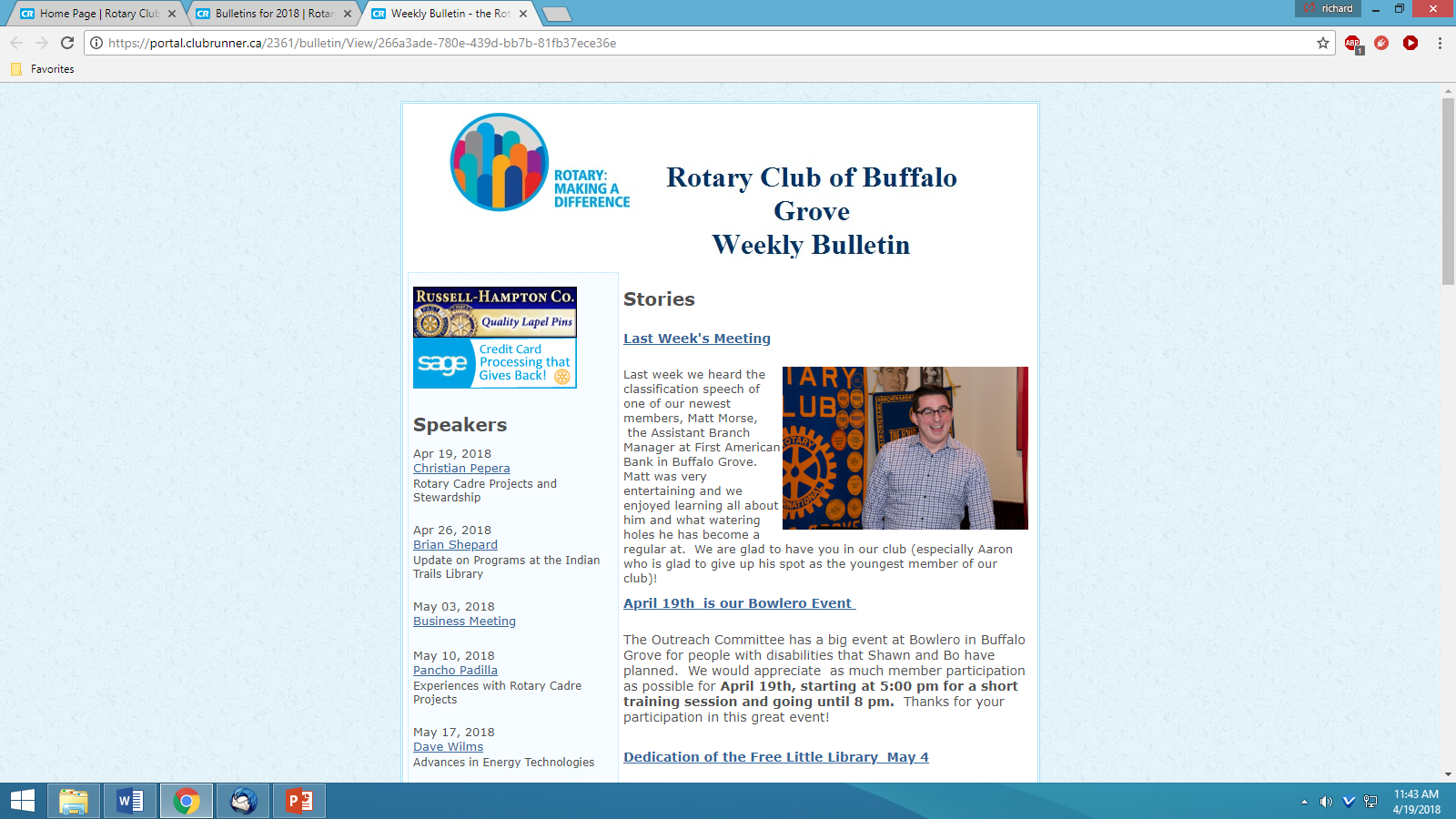 PUBLIC IMAGE RECOMMENDATIONS
Club Newsletters / Bulletins
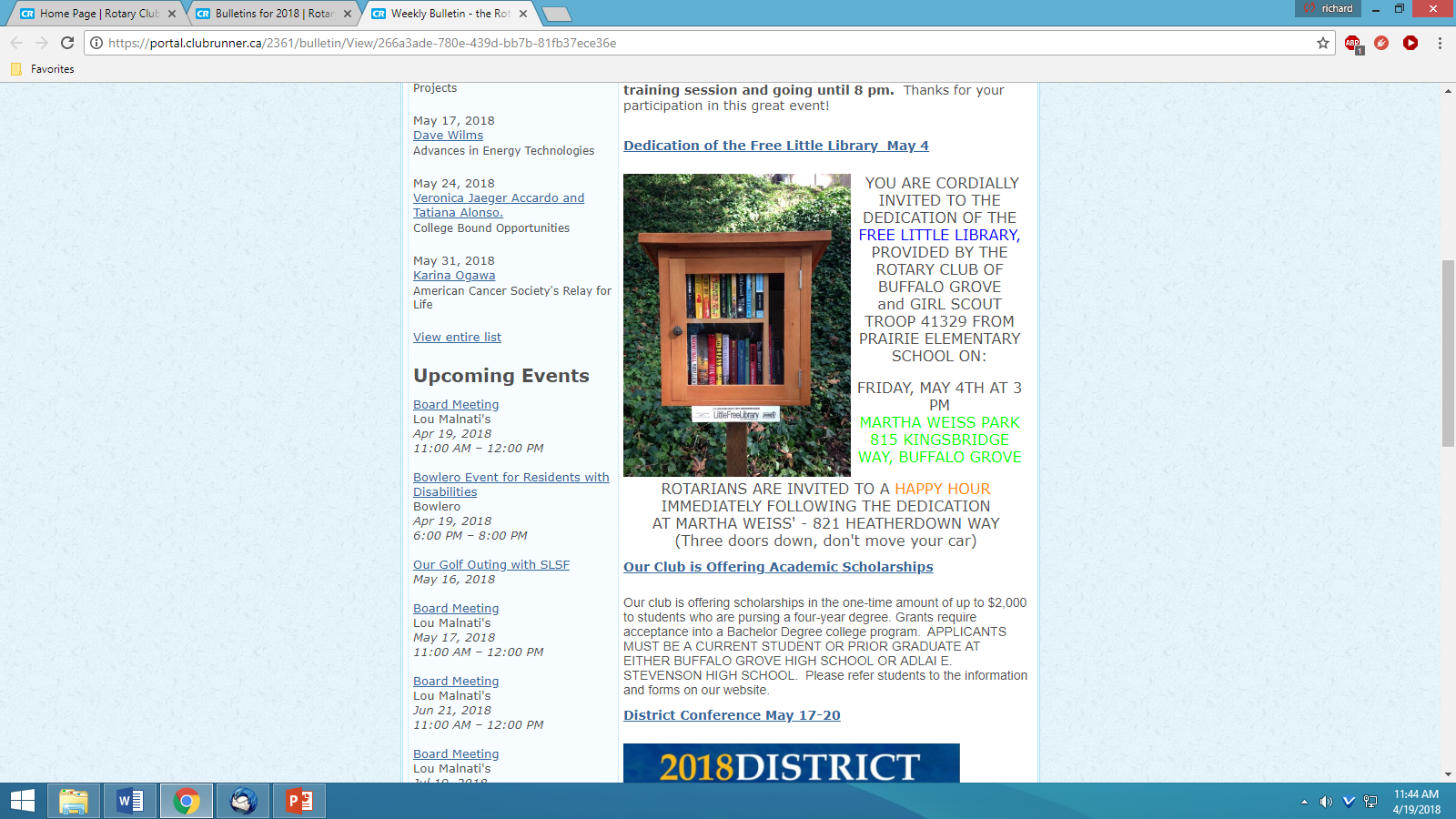 PUBLIC IMAGE RECOMMENDATIONS
News Releases and Photos

  To Print Newspapers, Online News Sites
  To Club Website, Newsletter, Facebook Page
  To Other Social Media Platforms
  To Many Event Calendars 
  Show Activities, Events, Awards, People
  Invite Editor/Reporter/Photographer
PUBLIC IMAGE RECOMMENDATIONS
News Releases and Photos
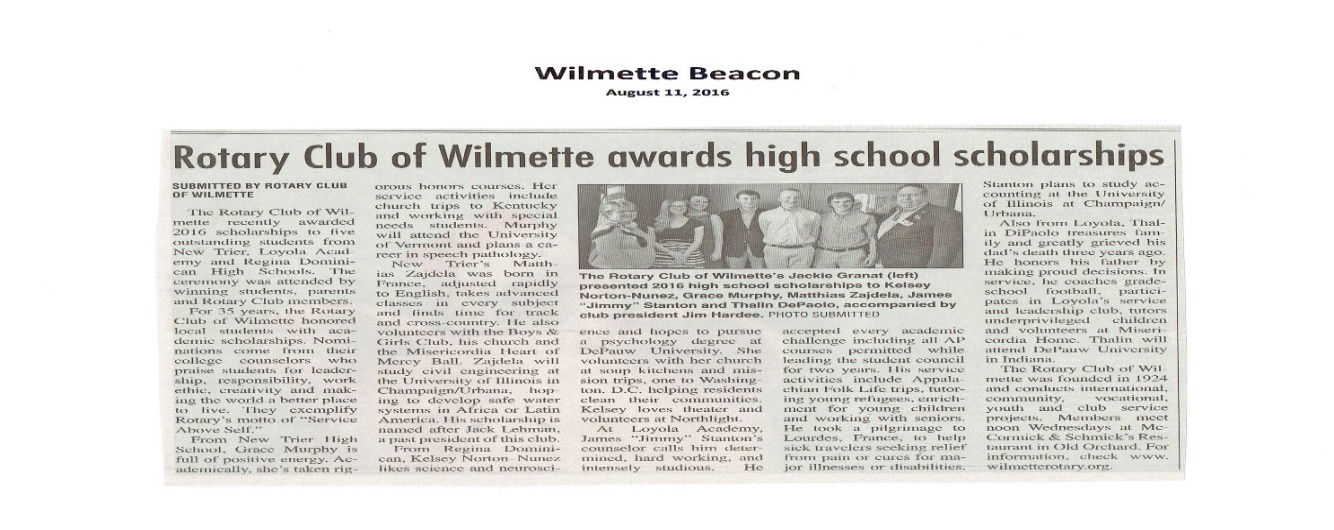 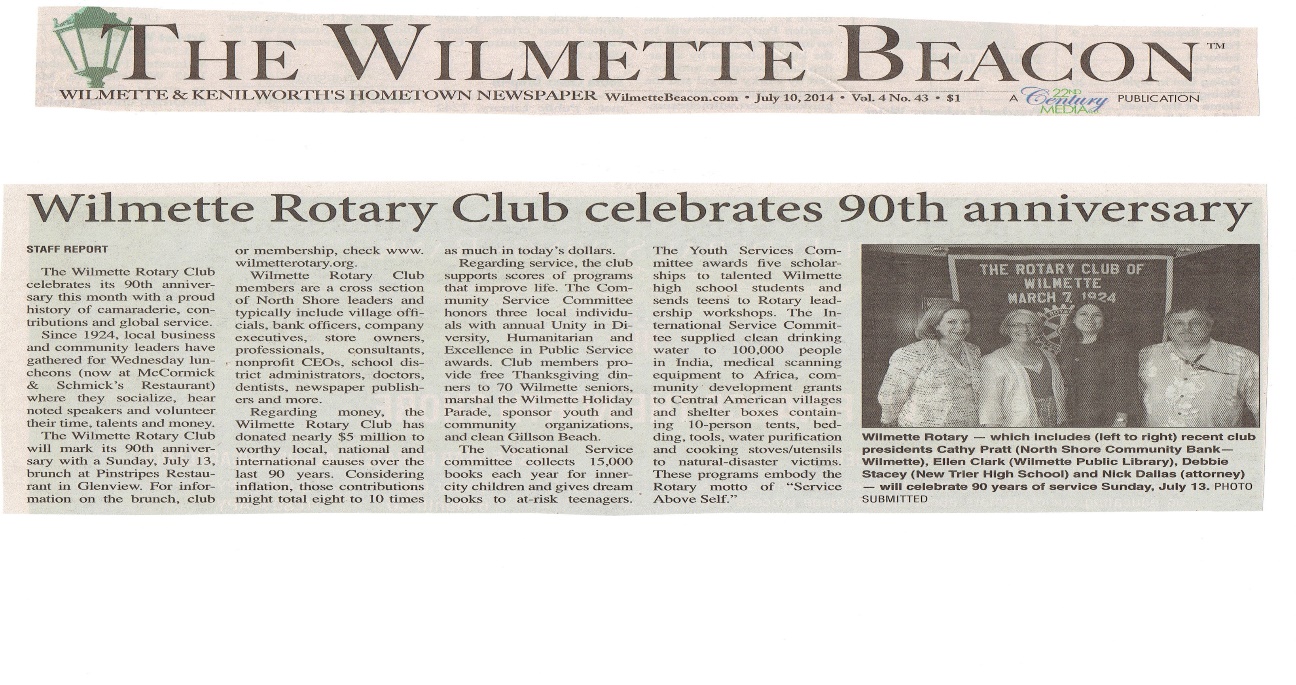 PUBLIC IMAGE RECOMMENDATIONS
News Releases and Photos
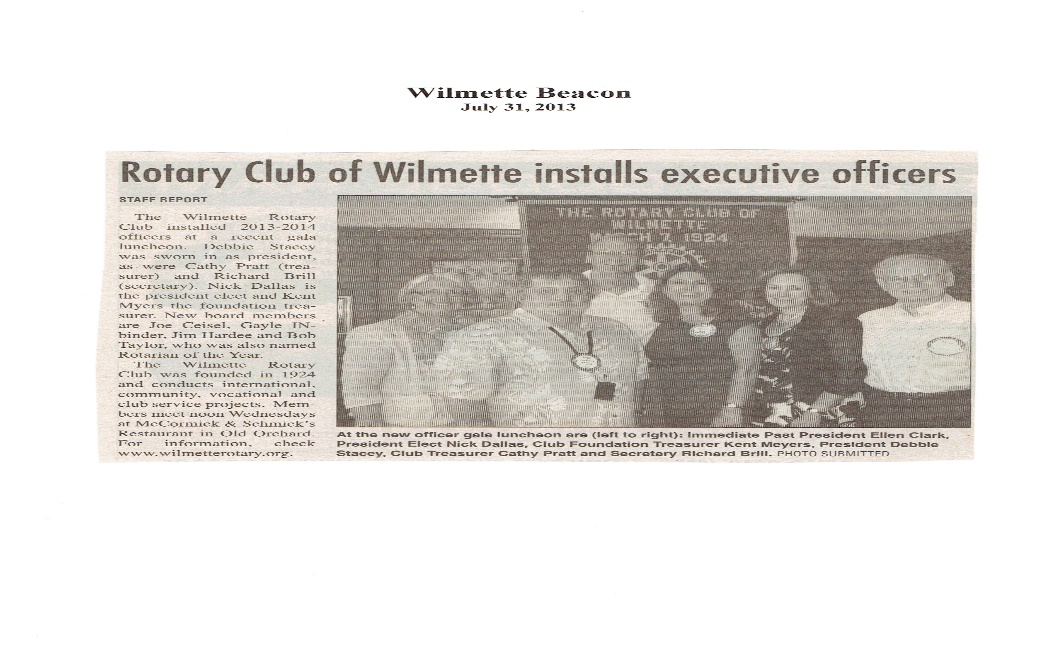 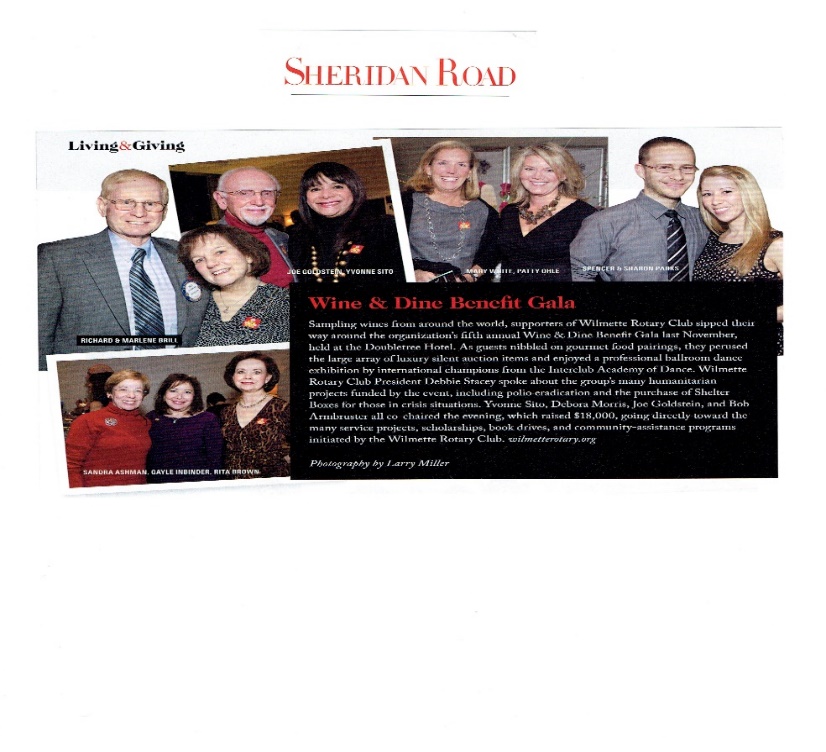 PUBLIC IMAGE RECOMMENDATIONS
Community Visibility

  Public Service Projects
  Wear Logo Gear
  Post Signs or Banners
  Showcase Rotary
PUBLIC IMAGE RECOMMENDATIONS
Rotary Signs and Materials

  Install Signs
  Think Big
  Be Creative
  Many, Many Thousands of Exposures
PUBLIC IMAGE RECOMMENDATIONS
District Community Service Programs

Localize to your Club and Community
Materials
Template News Releases
Distribute Everywhere
PUBLIC IMAGE RECOMMENDATIONS
District Community Service Programs
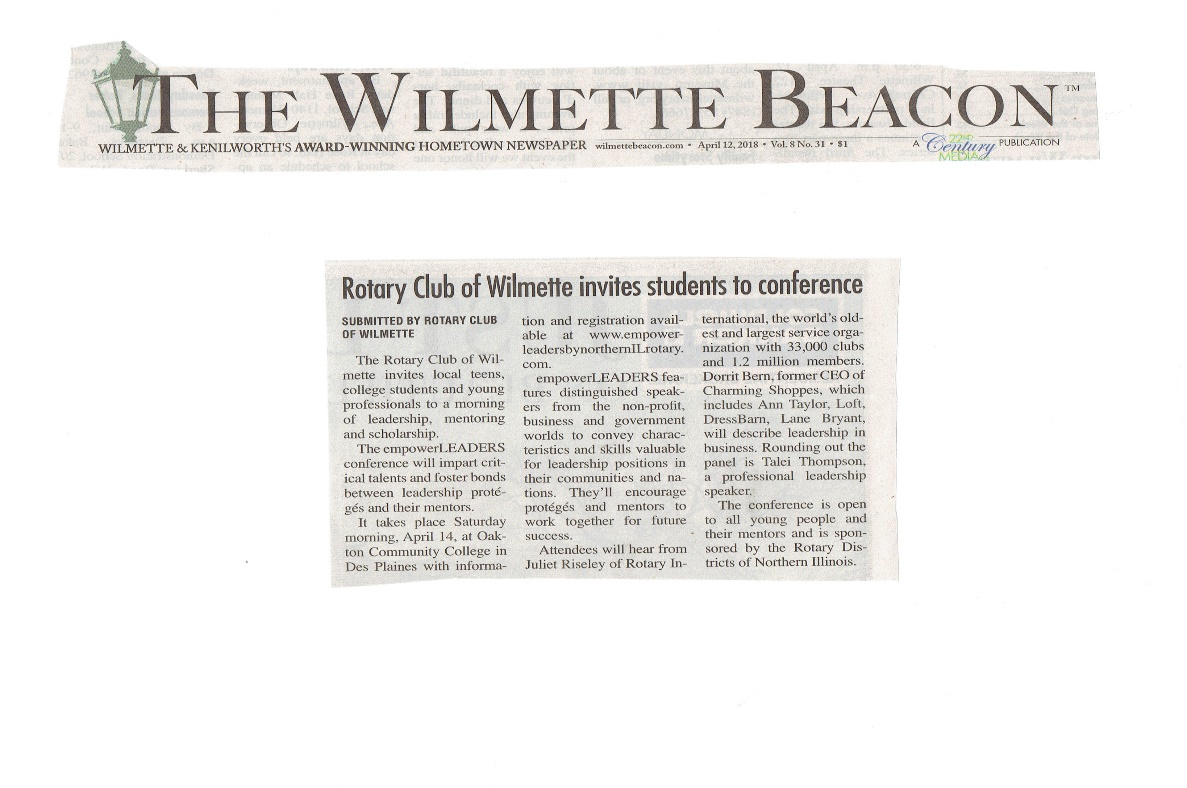 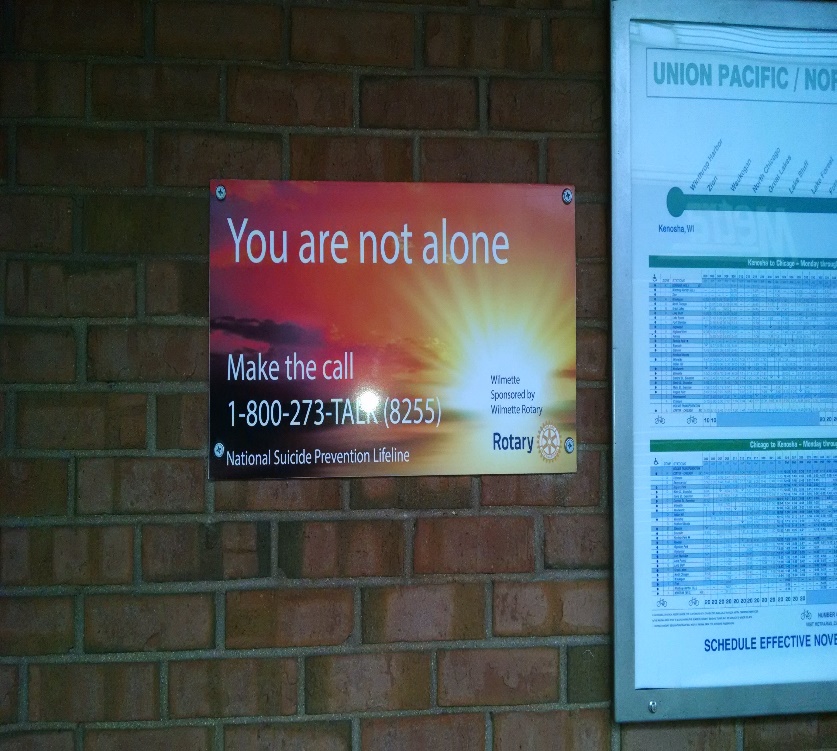 PUBLIC IMAGE RECOMMENDATIONS
Color Photos and Videos

  A Picture is Really Worth 1,000 Words
  Show Great Things
  Women, Younger People, Action
  Photos to Some Media and Platforms
  Videos to Social Media
PUBLIC IMAGE RECOMMENDATIONS
Color Photos and Videos
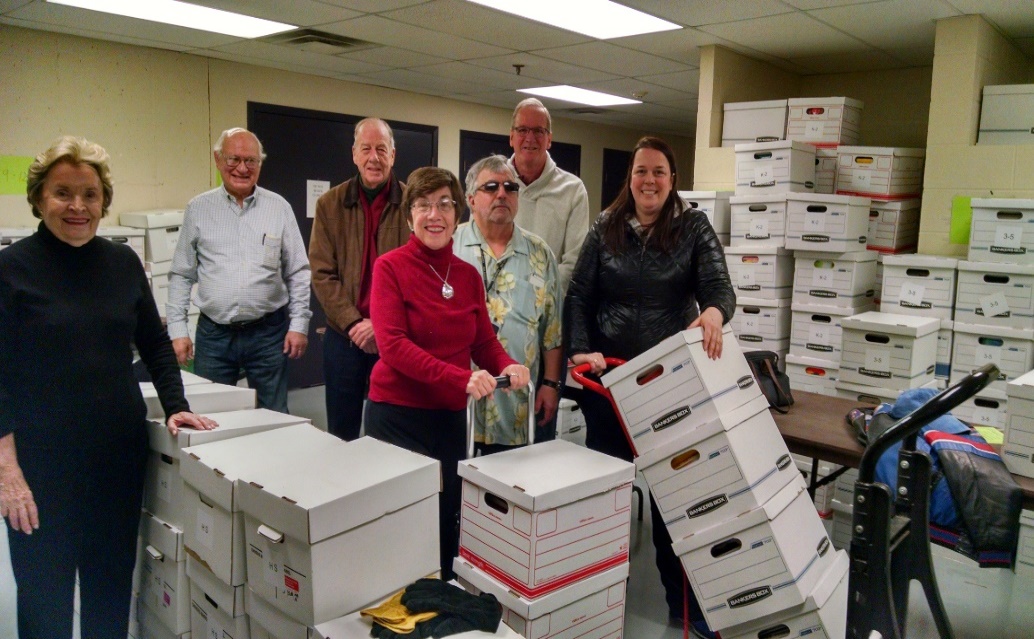 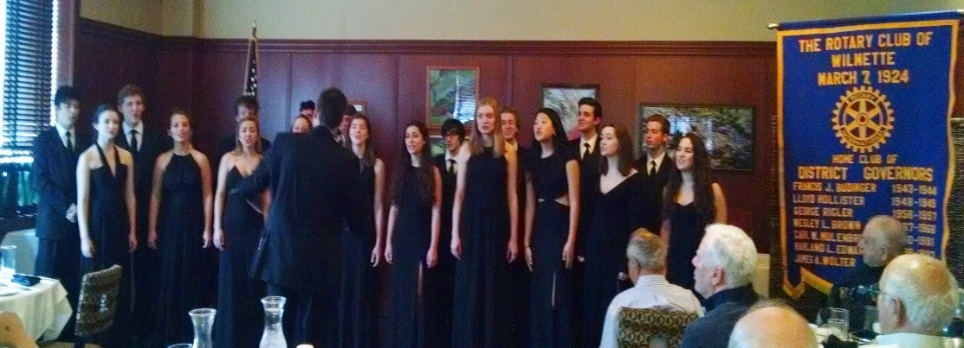 PUBLIC IMAGE RECOMMENDATIONS
Color Photos and Videos

Trademark Issues !
PUBLIC IMAGE RECOMMENDATIONS
Rotary International Brand Center
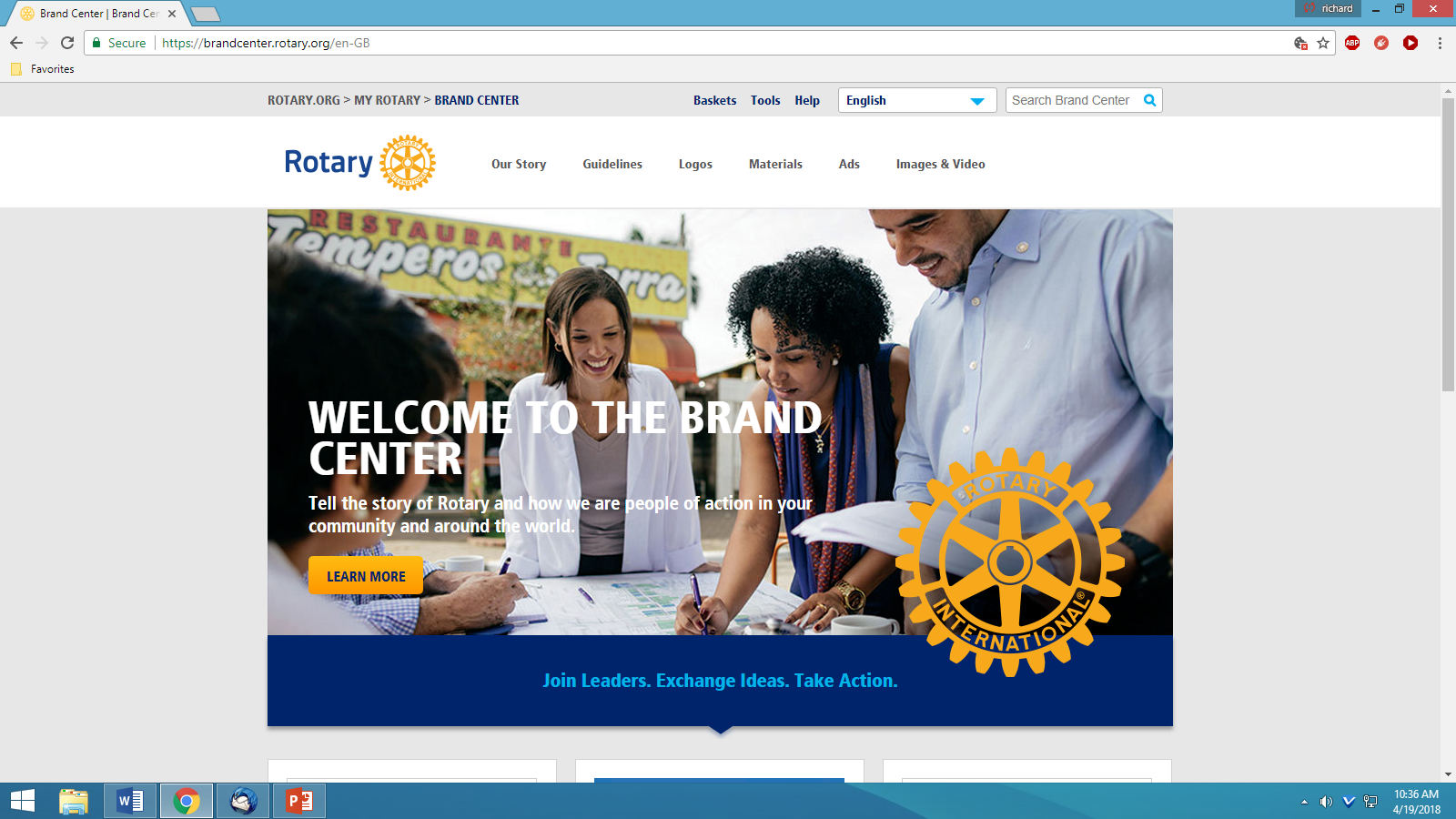 PUBLIC IMAGE RECOMMENDATIONS
Rotary International Brand Center
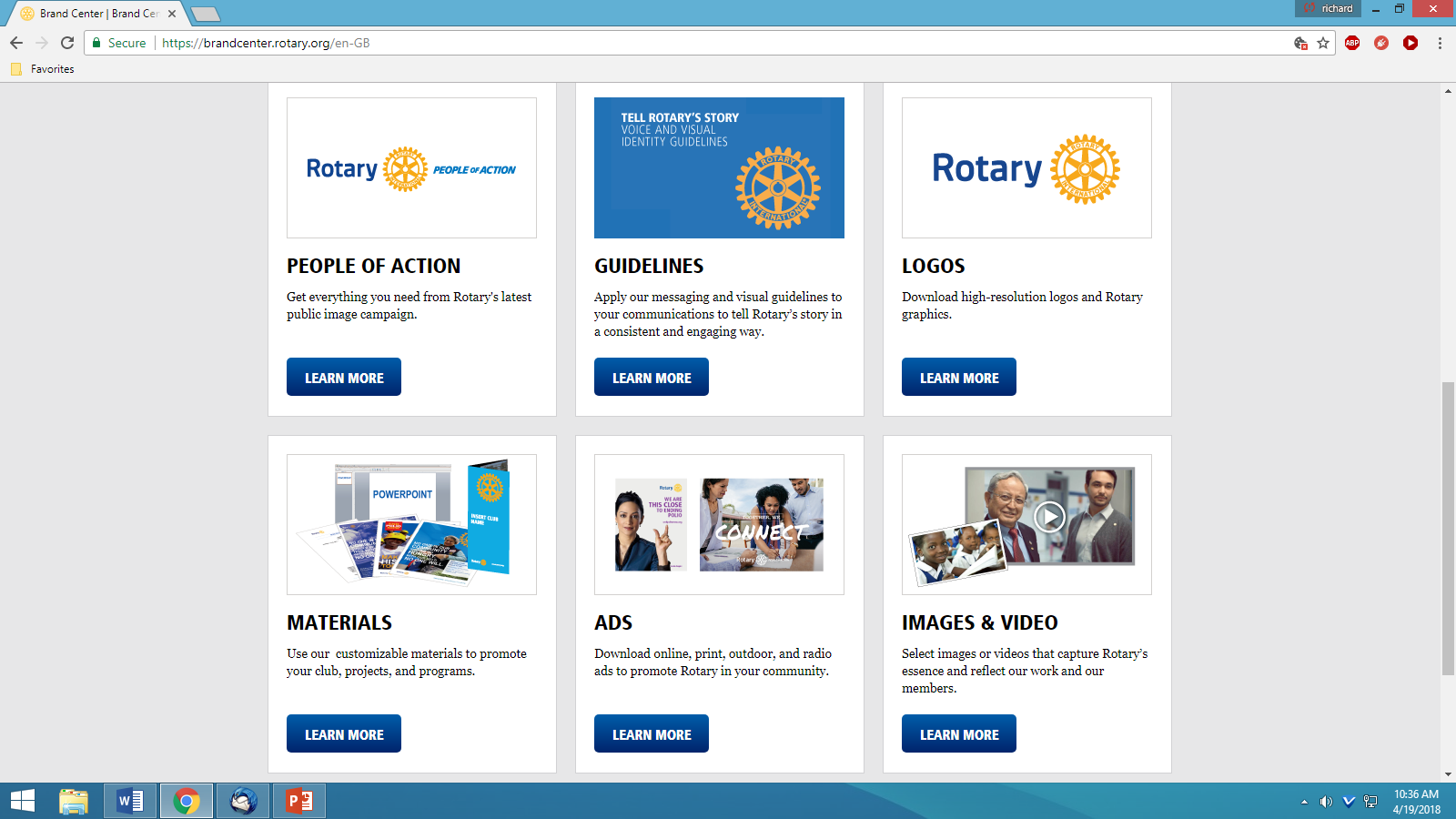 PUBLIC IMAGE RECOMMENDATIONS
Rotary International Brand Center
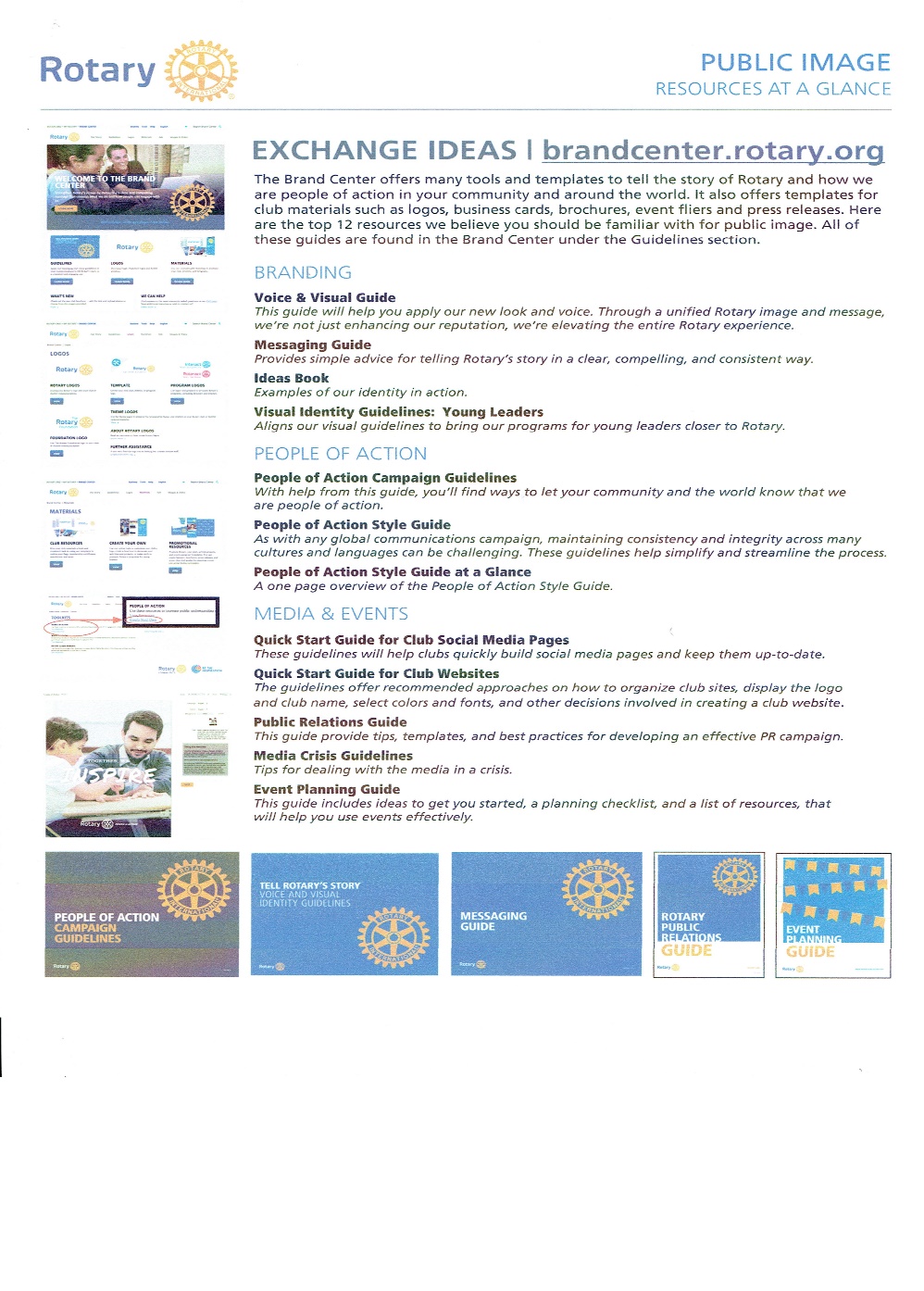 PUBLIC IMAGE RECOMMENDATIONS
The Pin

  A Conversation Starter
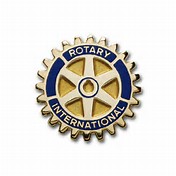 PUBLIC IMAGE RECOMMENDATIONS
The Rotarian Magazine

  Find a New Home After Reading
PUBLIC IMAGE RECOMMENDATIONS
Printed Materials

	Brochures

 Business Cards

 Poster/Flyer

 Billboards
PUBLIC IMAGE RECOMMENDATIONS
Printed Materials
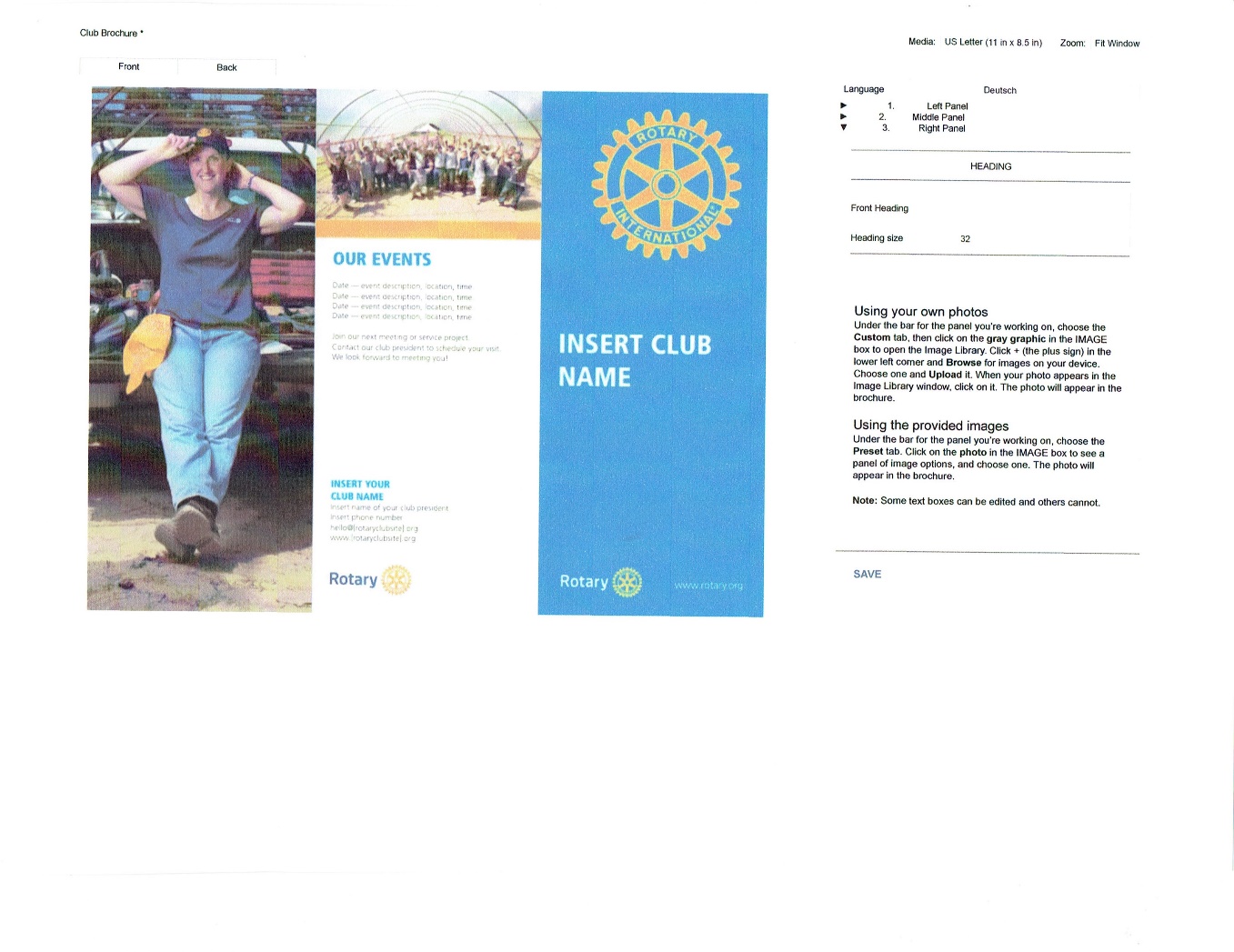 PUBLIC IMAGE RECOMMENDATIONS
Printed Materials
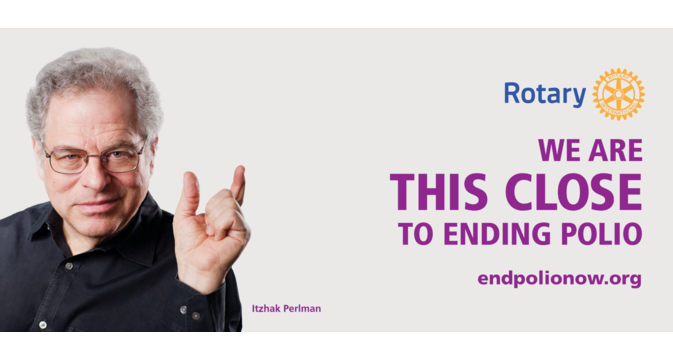 PUBLIC IMAGE RECOMMENDATIONS
Paid Advertising   --   Sometimes Valuable
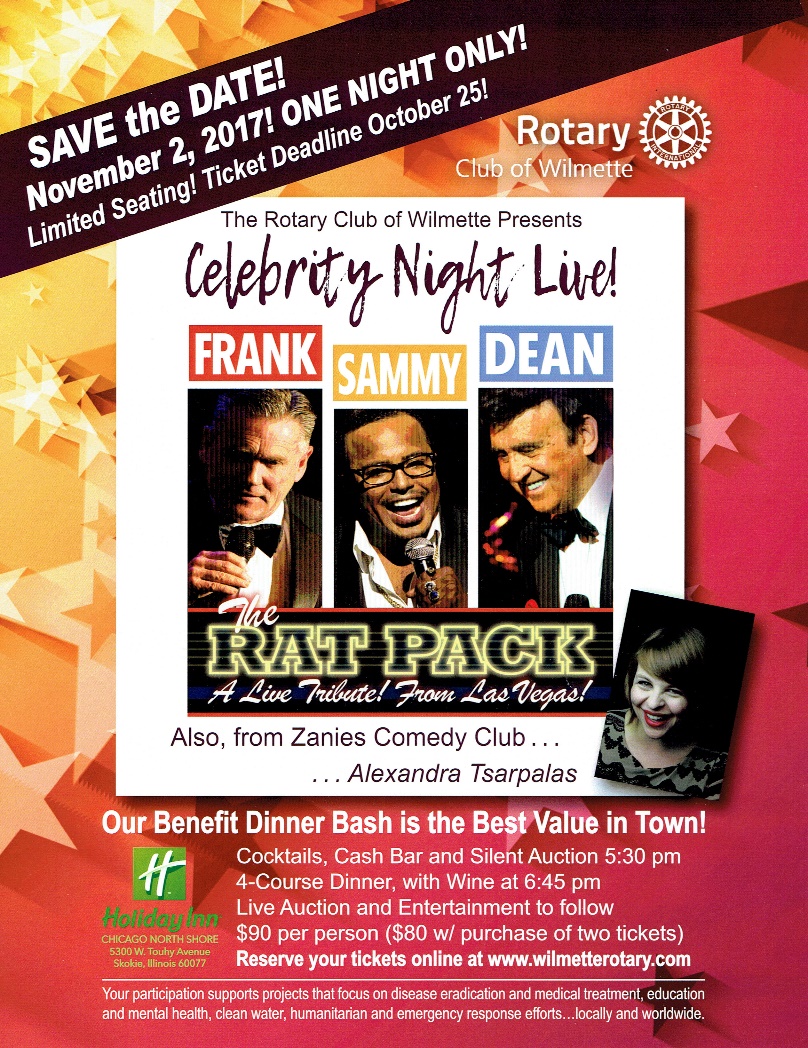 PUBLIC IMAGE RECOMMENDATIONS
Public Image Committee Members:

Dave Pedersen – Batavia

Sonia Penaranda-Taggart – Lake Forest/Lake Bluff

Melanie Santostefano – Buffalo Grove

Marianna Zeidler -- Lincolnshire
PUBLIC IMAGE RECOMMENDATIONS
Public Image – How Will Your Club Benefit ?

  Greater Public Awareness
  Attract More Members
  Attract More Young and Female Members
  Increase Member Participation
  Raise More Money
PUBLIC IMAGE
Any Questions?
-------

Richard Brill

District 6440 Public Image Chair

richard.brill.rotary@gmail.com